Acidos nucleicos
Ácido nucleico
Los ácidos nucleicos son macromoléculas, polímeros formados por la repetición de monómeros llamados nucleótidos, unidos mediante enlaces fosfodiéster. Se forman, así, largas cadenas o polinucleótidos, lo que hace que algunas de estas moléculas lleguen a alcanzar tamaños gigantes (de millones de nucleótidos de largo).
Tipos de ácidos nucleicos
Existen dos tipos de ácidos nucleicos: ADN (ácido desoxirribonucleico) y ARN (ácido ribonuEl glúcido (pentosa) que contienen: la desoxirribosa en el ADN y la ribosa en el ARN.
Las bases nitrogenadas que contienen: adenina, guanina, citosina y timina en el ADN; adenina, guanina, citosina y uracilo en el ARN.
cleico), que se diferencian en
En los eucariotas la estructura del ADN es de doble cadena, mientras que la estructura del ARN es monocatenaria, aunque puede presentarse en forma extendida, como el ARNm, o en forma plegada, como el ARNt y el ARNr.
La masa molecular del ADN es generalmente mayor que la del ARN.
Nucleósidos y nucleótidos
Las unidades que forman los ácidos nucleicos son los nucleótidos. Cada nucleótido es una molécula compuesta por la unión de tres unidades: un monosacárido de cinco carbonos (una pentosa, ribosa en el ARN y desoxirribosa en el ADN), una base nitrogenada purínica (adenina, guanina) o pirimidínica (citosina, timina o uracilo) y uno o varios grupos fosfato (ácido fosfórico). Tanto la base nitrogenada como los grupos fosfato están unidos a la pentosa.
Listado de Bases Nitrogenadas
Adenina, presente en ADN y ARN.
Guanina, presente en ADN y ARN.
Citosina, presente en ADN y ARN.
Timina, exclusiva del ADN.
Uracilo, exclusiva del ARN.
ADN
El ADN es bicatenario, está constituido por dos cadenas polinucleotídicas unidas entre sí en toda su longitud. Esta doble cadena puede disponerse en forma lineal (ADN del núcleo de las células eucarióticas) o en forma circular (ADN de las células procarióticas, así como de las mitocondrias y cloroplastos eucarióticos).
ARN
El ARN difiere del ADN en que la pentosa de los nucleótidos constituyentes, es ribosa en lugar de desoxirribosa, y en que en lugar de las cuatro bases A, G, C, T aparece A, G, C, U (es decir, uracilo en lugar de timina). Las cadenas de ARN son más cortas que las de ADN, aunque dicha característica es debido a consideraciones de carácter biológico, ya que no existe limitación química para formar cadenas de ARN tan largas como de ADN
El ARN mensajero
se sintetiza en el núcleo de la célula siendo su secuencia de bases complementaria de un fragmento de una de las cadenas de ADN. Actúa como intermediario en el traslado de la información genética desde el núcleo hasta el citoplasma. Poco después de su síntesis sale del núcleo a través de los poros nucleares asociándose a los ribosomas donde actúa como matriz o molde que ordena los aminoácidos en la cadena proteica. Su vida es muy corta: una vez cumplida su misión, se destruye.
El ARN de transferencia
son moléculas relativamente pequeñas, la única hebra de la que consta la molécula puede llegar a presentar zonas de estructura secundaria gracias a los enlaces por puente de hidrógeno que se forman entre bases complementarias, lo que da lugar a que se formen una serie de brazos, bucles o asas. Su función es la de captar aminoácidos en el citoplasma uniéndose a ellos y transportándolos hasta los ribosomas, colocándolos en el lugar adecuado que indica la secuencia de nucleótidos del ARN mensajero para llegar a la síntesis de una cadena polipeptídica determinada y por lo tanto, a la síntesis de una proteína.
El ARN ribosómico
es el mas abundante (80% de todo el ARN), se encuentra en los ribosomas y forma parte de ellos, aunque también existen proteínas ribosómicas. El ARN ribosómico recién sintetizado es empaquetado inmediatamente con proteínas ribosómicas, dando lugar a las subunidades del ribosoma
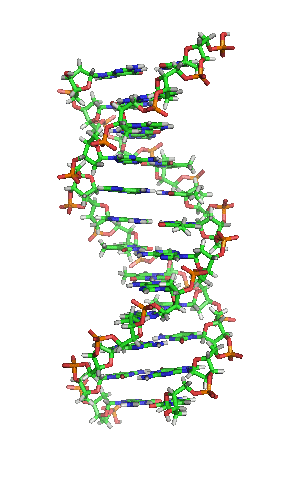